ФИЗИЧЕСКАЯ АКТИВНОСТЬ И ПАТОЛОГИЯ ВНУТРЕННИХ ОРГАНОВ
доктор медицинских наук, 
профессор А.Н.Ильницкий
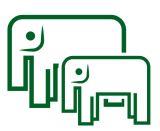 Движение как лекарство
важность физической активности, физических упражнений и кардиореспираторной тренировки в профилактике и лечении хронических заболеваний, таких как сердечно-сосудистая патология, ожирение, сахарный диабет 2 типа, снижение когнитивных способностей и многие виды рака, при одновременном укреплении иммунной системы, продолжительности жизни, долголетия и жизнеспособности;
термины "физические упражнения" и "физическая активность" обычно используются взаимозаменяемо, физические упражнения правильнее рассматривать как преднамеренная физическая активность, такая как аэробные тренировки, силовые тренировки или высокоинтенсивные  интервальные тренировки;
физическая активность включает в себя не столько физические упражнения, сколько обычную профессиональную и/или домашнюю деятельность.
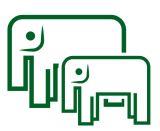 Экзеркины
факторы, опосредующие пользу физических упражнений, давно признаны;
молочная кислота, ее секреция в скелетных мышцах была выявлена более 100 лет назад;
в 1961 году Гольдштейн предположил о существовании неинсулинового гуморального фактора, который регулирует влияние физических упражнений на утилизацию глюкозы скелетными мышцами и печенью;
в настоящее время теория экзеркинов активно разрабатывается.
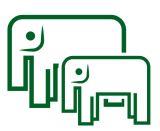 История изучения экзеркинов
так как скелетные мышцы составляют примерно треть массы тела и играют важную роль в физических упражнениях, то эффекты физической активности первоначально приписывались миокинам;
миокин IL-6 был наиболее широко изучен с момента его открытия в 2000 году;
с физической нагрузкой связаны другие гуморальные факторы, с источниками из сердца (кардиокины), печени (гепатокины), белой жировой ткани (WAT; адипокины) и коричневой жировой ткани (BAT; батокины), нервной системы (нейрокины);
гормоны с локальными аутокринными эффектами (влияющими на исходную клетку) и паракринные эффекты (воздействующие на соседние клетки);
экзеркины включают широкий спектр сигнальных молекул, включая цитокины, нуклеиновые кислоты (микроРНК 17, мРНК и митохондриальную ДНК), липиды и другие метаболиты.
Эффекты экзеркинов
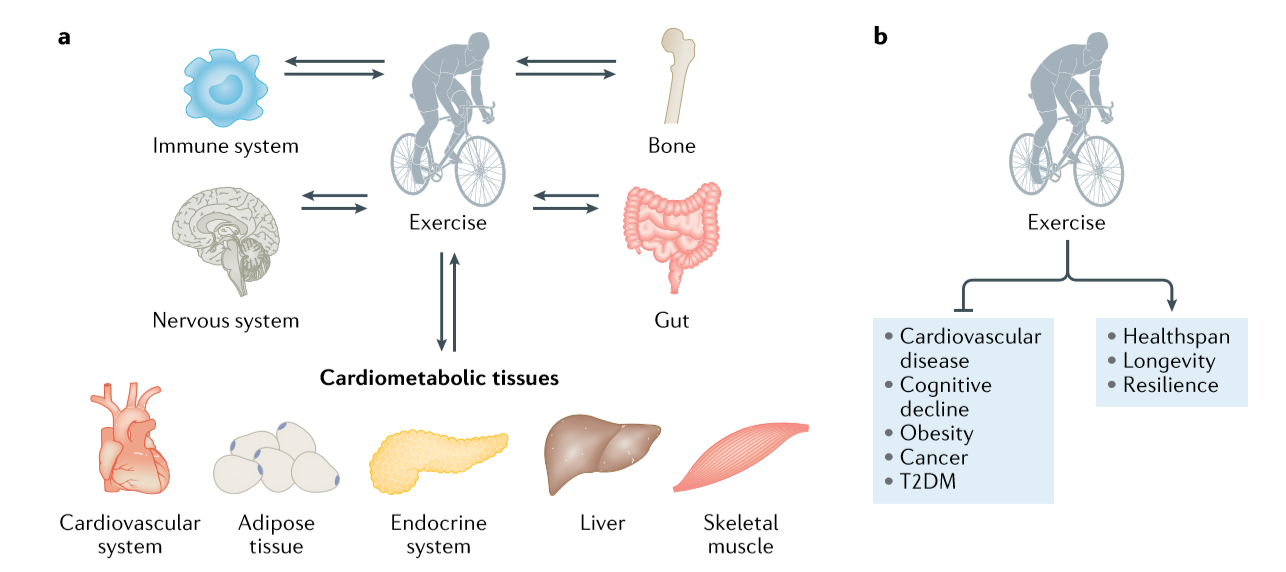 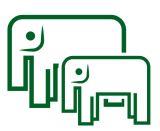 Универсальна ли польза?
контекст физических упражнений: время выполнения упражнений относительно циркадных ритмов, состояние питания натощак или состав рациона питания после тренировки влияют на метаболические исходы;
генетика: исследование "Здоровье, факторы риска, физические упражнения и генетика" (HERITAGE) включало 20 недель контролируемой аэробной тренировки у 481 здоровых взрослых людей из 98 семей в двух поколениях;
максимальная оценка наследуемости реакции на аэробную способность составила примерно 47%;
постоянные тренировки сопровождались "отсутствием реакции" с точки зрения улучшения аэробных возможностей у ~ 20%, 7-15% людей продемонстрировали "неблагоприятную реакцию" в отношении изменений систолического артериального давления, а также уровней холестерина ЛПВП, триглицеридов и инсулина натощак;
таргетная тренировка на основе выявления уровня экзеркинов.
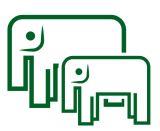 Экзеркины и кардиометаболическое здоровье 1
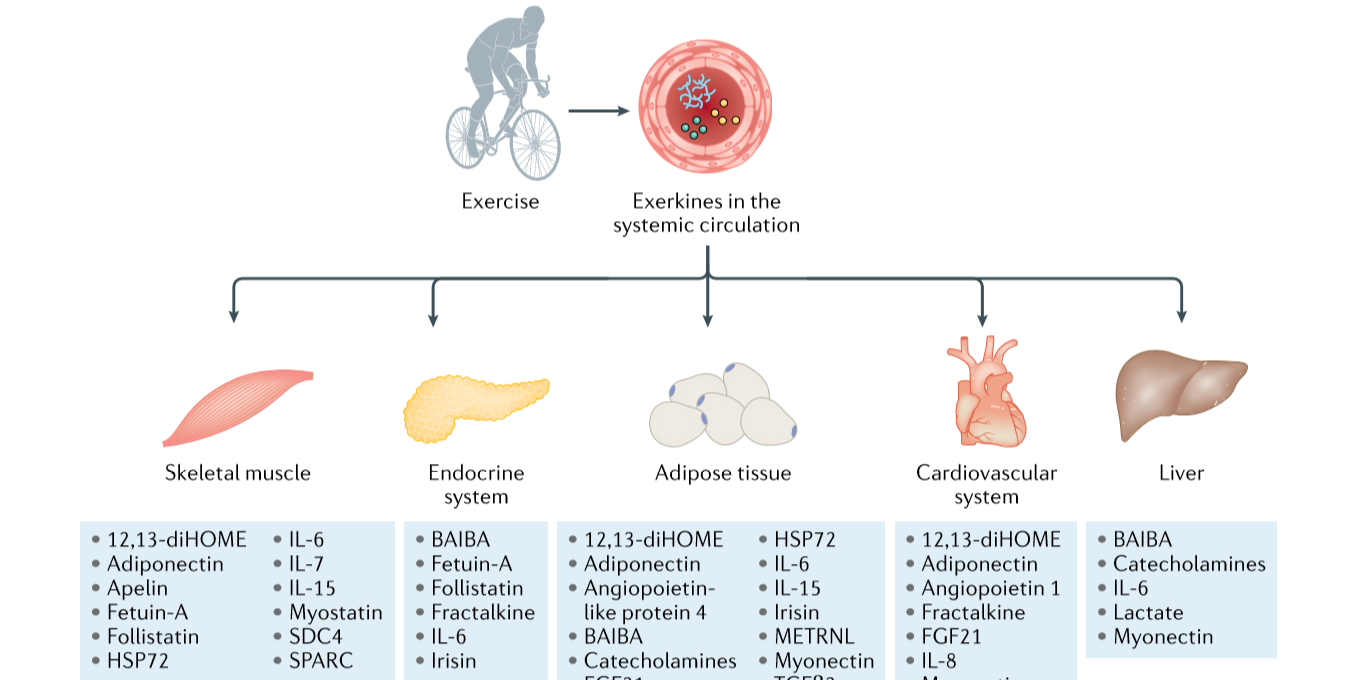 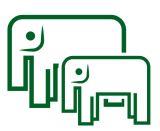 Экзеркины и кардиометаболическое здоровье 2
снижение риска кардиометаболических заболеваний и смертности;
физические упражнения смягчают традиционные факторы риска сердечно-сосудистых заболеваний, такие как ожирение и дислипидемия, эти преимущества не полностью объясняют влияние физических упражнений на кардиометаболическое здоровье;
влияние на системное воспаление, нарушение энергетического баланса;
усиление ангиогенеза и снижение выраженности ишемических явлений;
улучшение функции эндотелия: взаимодействие между эндотелием и установленными экзеркинами, такими как оксид азота52 и VEGF27, влияет на сосудистый тонус, воспаление, регенерацию и тромбоз и играет важную роль в сердечно-сосудистой и общей жизнеспособности.
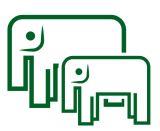 Печень
физические упражнения уменьшают стеатоз печени независимо от потери веса;
печень - источник многих циркулирующих белков, при этом ~2500 секретируемых печенью белков идентифицированы с использованием современных технологий жидкостной хроматографии и масс-спектроскопии;
источник многих острых цитокинов, чувствительных к физической нагрузке, эти экзеркины влияют на метаболизм глюкозы и/или липидов (например, ангиопоэтин-подобный белок 4 у людей и животных моделей), потемнение белой жировой ткани (FGF21 в мышиной модели), липолиз  ((FGF21 у людей и мышиная модель) и поддержание клеточного гомеостаза (белок теплового шока 72 у людей).
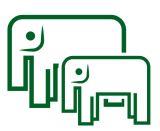 Микробиота кишечника
регулярные физические нагрузки изменяют состав и функциональные возможности кишечной микробиоты независимо от диеты;
увеличение доступности короткоцепочечных жирных кислот, в частности бутирата;
при прекращении тренировок изменения в микробиоте были в значительной степени обращены вспять при повторном измерении после 6-недельного «сидячего» образа жизни;
механизмы изменения микробиоты: изменение экспрессии генов внутриэпителиальных лимфоцитов для более благоприятного профиля воспаления, влияние на кровоток в кишечнике, изменение выделения желчных кислот.
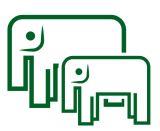 Воздействие на микробиоту
пробиотические добавки Saccharomyces boulardii, Lactobacillus casei LC122, Bifidobacterium longum BL986, Lactobacillus paracasei PS23, Lactobacillus salivarius SA-03, Lactobacillus plantarum TWK10, и Bifidobacterium longum OLP-01 улучшают регенерацию мышц;
куркумин в качестве пребиотика улучшал состав микробиоты кишечника, мышечную массу и функции;
диета с высоким содержанием доступных для микробиоты углеводов, устричный полипептид и кефир, состоящий из молочнокислых бактерий, повышают мышечную массу и / или производительность за счет перемещения кишечных микробов;
6-недельный курс упражнений увеличивал количество фекального бутирата и оказывал положительное влияние на мышечную функцию.
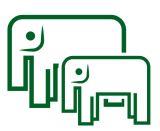 Экзеркины и иммунная система
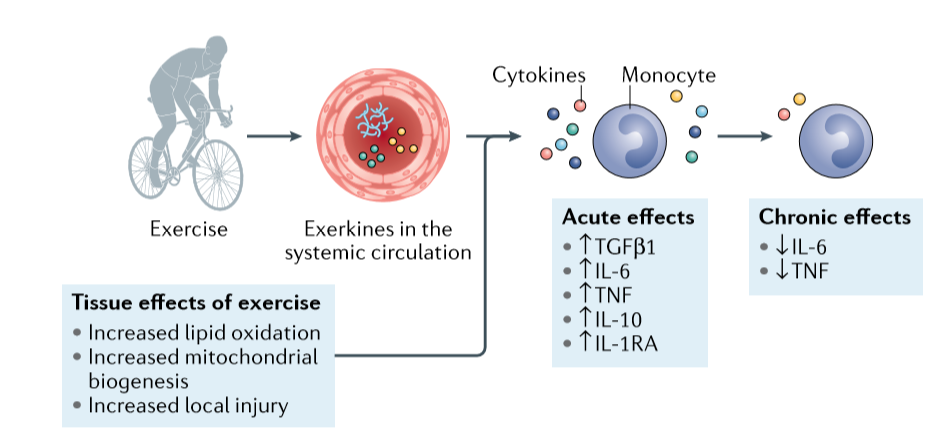 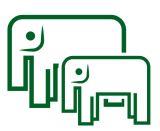 Экзеркины и нервная система
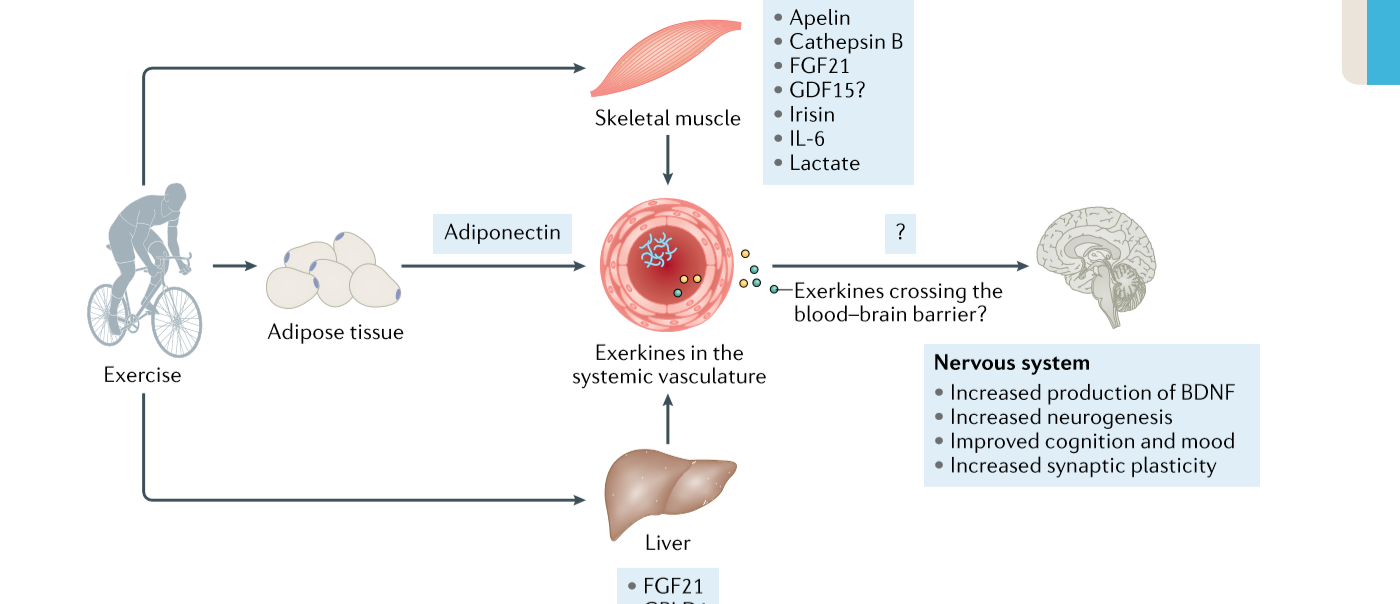 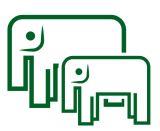 Экзеркины и когнитивные способности
на протяжении всего жизненного цикла;
дети и подростки от 6 до 17 лет – увеличение содержания нейротрофического фактора мозга – увеличение объема гиппокампа, белового вещества – коррекция настроения;
от 18 до 50 лет – улучшение настроения за счет модуляции продукции нейротрофического фактора мозга;
люди старше 50 лет – увеличение продукции нейротрофического фактора мозга и инсулиноподобного фактора роста – 1 – улучшение структуры головного мозга (серое вещество, белое вещество и гиппокамп) – улучшение сна и настроения.
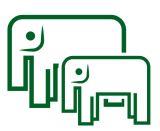 ОЦЕНКА СТАТУСА 
ФИЗИЧЕСКОЙ АКТИВНОСТИ
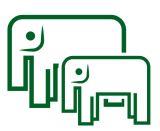 Домены физической активности
способность к ходьбе;
баланс;
кардиореспираторная выносливость;
гибкость;
мышечная сила;
ловкость.
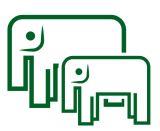 Способность к ходьбе
тест с 6-минутной ходьбой - ставится задача пройти как можно большую дистанцию за 6 минут в собственном темпе, после чего пройденное расстояние регистрируется. Исследуемому разрешено замедлять темп и останавливаться во время теста, но при наличии возможности следует сразу возобновлять ходьбу, поскольку секундомер при этом не останавливается, по истечении 6 минут определяется, сколько метров пройдено;
максимальная скорость ходьбы;
цифровые анализаторы походки;
правило 400 метров за 15 минут.
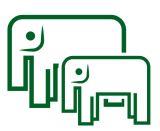 Баланс и равновесие
оценка баланса в позе Ромберга;
тест Фламинго;
тандем тест.
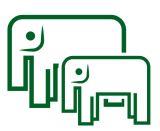 Тест Фламинго 1
испытуемый снимает обувь и занимает исходное положение: стойка на одной ноге, вторая сгибается в колене и прижимается стопой к внутренней стороне колена опорной ноги, руки на поясе;
по готовности испытуемый отрывает пятку опорной ноги от пола, в это же время запускается секундомер;
задача сохранять данную позу настолько долго, насколько это возможно;
секундомер останавливается в случаях:
а) рука (руки) была убрана с пояса;
б) совершён поворот на опорной ноге в любую из сторон;
в) потерян контакт между стопой второй ноги и коленом опорной;
г) совершено касание пяткой опорной ноги пола.
полученный результат фиксируется в секундах.
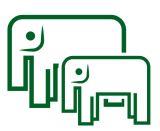 Тест Фламинго 2
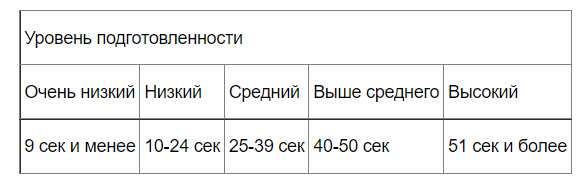 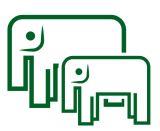 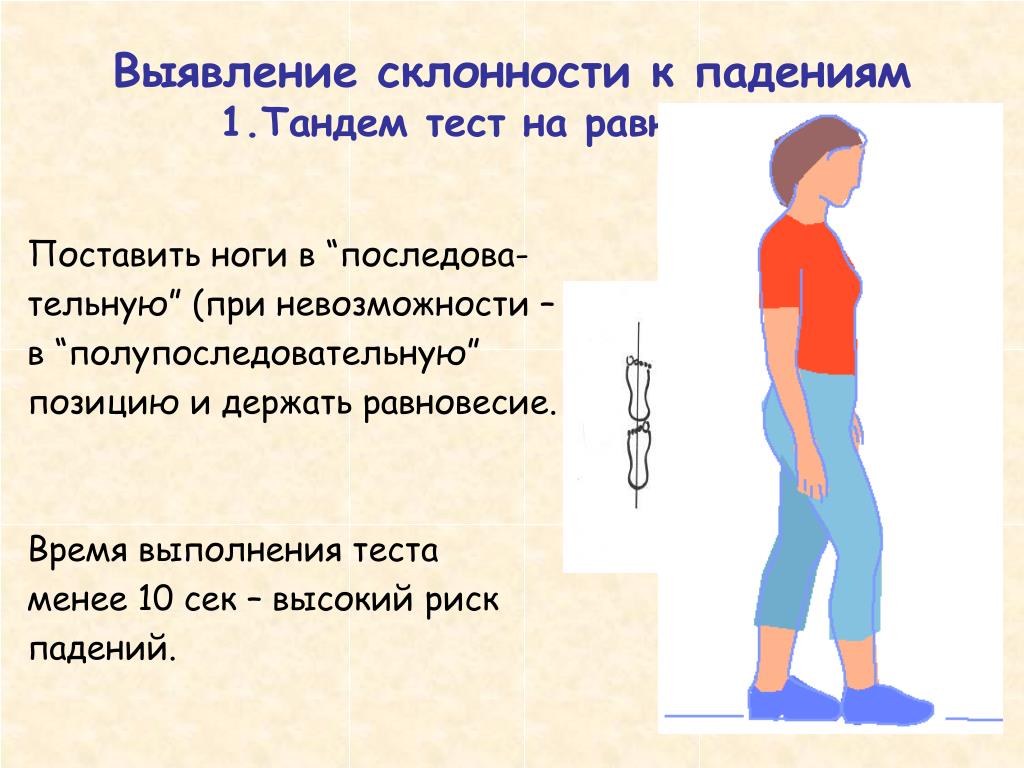 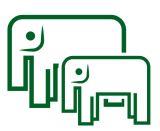 Кардиореспираторная выносливость
эргометрия (велотренажер или тредмил);
3 – 4 минутный степ-тест.
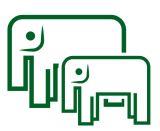 Оценка толерантности к физической нагрузке (велоэргомертрия)
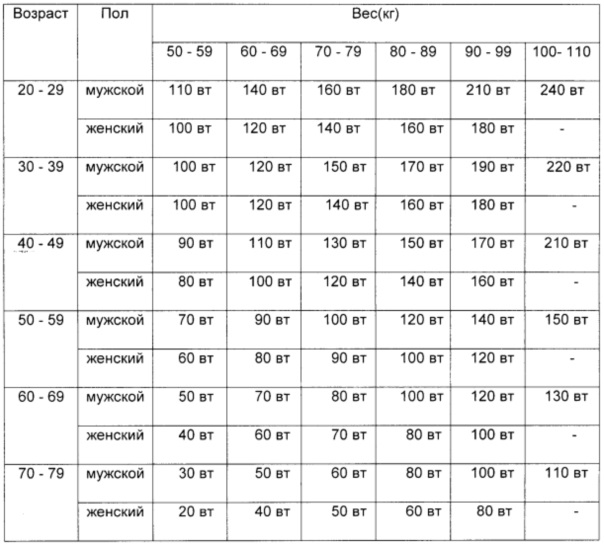 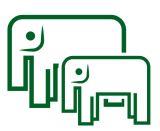 Гибкость
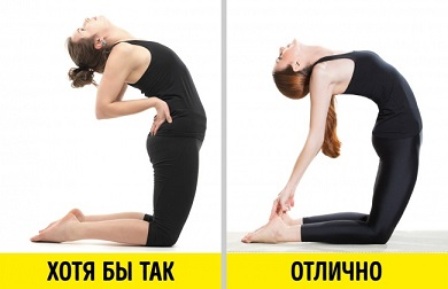 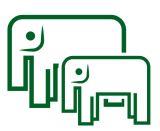 Мышечная сила
оценка силы кисти (динамометрически);
оценка силы мышц ног по величине прыжка;
сила мышц спины (сгибание/разгибание – величина амплитуды);
подъем по лестнице;
сила голени и предплечья (по силе сопротивления);
подъем со стула.
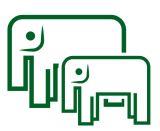 Ловкость
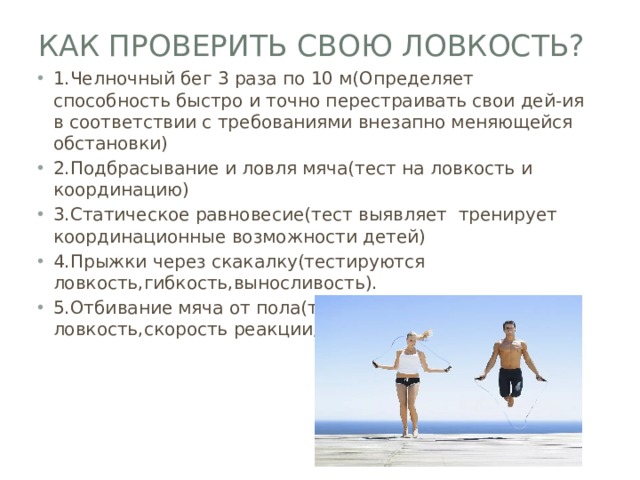 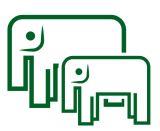 ДВИЖЕНИЕ КАК ЛЕКАРСТВО
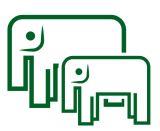 Состояние дел по уровню физической активности (ВОЗ)
более четверти взрослого населения мира (1,4 миллиарда взрослых) недостаточно физически активны;
приблизительно у каждой третьей женщины и каждого четвертого мужчины отсутствует достаточный для сохранения здоровья уровень физической активности;
уровни недостаточной физической активности населения в странах с высоким уровнем дохода в два раза выше, чем в странах с низким уровнем дохода;
с 2001 года уровни физической активности во всем мире не повысились;
в текущий период в странах с высоким уровнем дохода распространенность недостаточной физической активности увеличилась на 5% (с 31,6% до 36,8%).
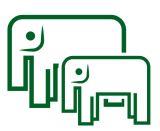 Польза физической активности: взрослые и пожилые люди
снижение смертности от всех причин, в том числе от сердечно-сосудистых заболеваний;
-//- заболеваемости гипертонией;
-//- заболеваемости раком отдельных локализаций (рак мочевого пузыря, груди, толстой кишки, эндометрия, аденокарцинома, рак желудка и почек);
-//- заболеваемости сахарным диабетом 2-го типа;
профилактика синдрома падений;
улучшение психического здоровья (уменьшает симптомы депрессии);
-//- когнитивного здоровья;
-//- сна;
повышение эффективности мер по уменьшению степени ожирения.
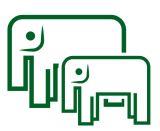 Польза физической активности: беременные женщины и женщины в послеродовом периоде
Физическая активность благоприятно отражается на следующих показателях, связанных со здоровьем матери и плода: снижаются риски
преэклампсии,
гестационной гипертензии,
гестационного диабета (снижение риска на 30%),
чрезмерного гестационного увеличения массы тела,
осложнений при родах,
послеродовой депрессии,
уменьшается количество осложнений у новорожденных;
при этом физическая активность не оказывает негативного влияния на вес ребенка при рождении и не повышает риск мертворождения.
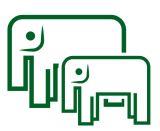 Объем физической активности: взрослые до 64 лет 1
уделять аэробной физической активности умеренной интенсивности не менее 150‑300 минут в неделю;
или аэробной физической активности высокой интенсивности не менее 75‑150 минут в неделю; или уделять время аналогичному по нагрузке сочетанию физической активности средней и высокой интенсивности в течение недели;
а также дважды в неделю или чаще уделять время физической активности средней или высокой интенсивности, направленной на развитие мышечной силы всех основных групп мышц, так как это приносит дополнительную пользу здоровью;
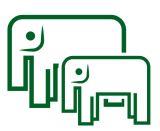 Объем физической активности: взрослые до 64 лет 2
можно увеличить время, уделяемое аэробной физической активности умеренной интенсивности, с тем чтобы оно составило более 300 минут; или уделять аэробной физической активности высокой интенсивности более 150 минут в неделю; или уделять время аналогичному по нагрузке сочетанию физической активности средней и высокой интенсивности в течение недели, так как это приносит дополнительную пользу здоровью;
следует ограничить время, проводимое в положении сидя или лежа. Замена пребывания в положении сидя или лежа физически активной деятельностью любой интенсивности (в том числе низкой интенсивности) приносит пользу здоровью;
чтобы уменьшить вредное воздействие на здоровье в основном малоподвижного образа жизни, все взрослые и пожилые люди должны стремиться превысить рекомендуемые уровни физической активности средней и высокой интенсивности.
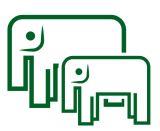 Объем физической активности: взрослые старше 65 лет
то же самое, что и взрослым предыдущей категории; 
в рамках своей еженедельной физической активности пожилым людям рекомендуется 3 раза в неделю или чаще уделять время разнообразной многокомпонентной физической активности, в которой основной упор делается на тренировки по улучшению функционального равновесия и силовые тренировки умеренной и большей интенсивности, в целях повышения функциональных возможностей и предотвращения падений.
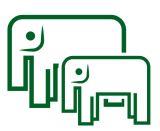 Беременные женщины и женщины в послеродовом периоде
Всем беременным женщинам и женщинам в послеродовом периоде, не имеющим противопоказаний, рекомендуется:
уделять аэробной физической активности умеренной интенсивности не менее 150 минут в неделю;
включать различные виды физической активности с аэробной нагрузкой и направленные на развитие мышечной силы;
рекомендуется ограничить время, проводимое в положении сидя или лежа. Замена пребывания в положении сидя или лежа физически активной деятельностью любой интенсивности (в том числе низкой интенсивности) приносит пользу для здоровья.
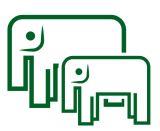 С чего начать?
«браться за себя» лучше начинать с нагрузок анаэробного характера – упражнений на сопротивление;
затем подключать аэробные упражнения в объемах не меньших, чем указано в предыдущих слайдах;
после устойчивых занятий с нагрузками на сопротивление и аэробными физическими упражнениями можно добавить упражнения на растяжки (стретчинг), а людям старших возрастных групп рекомендованы упражнения на баланс (например, гимнастика тай-ши);
современный принцип – организовать время так, чтобы малейшие паузы заполнялись физической активностью (ни минуты покоя).
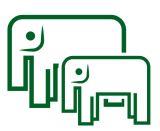 Физическая активность (определение)
Физическая активность - это любые движения тела при помощи мышечной силы, сопровождающиеся расходом энергии, включая физическую активность на работе, в свободное время, а также обычные виды ежедневной физической деятельности.
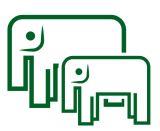 Интенсивность физической активности
Интенсивность физической активности - это темп занятий физической активностью или величина усилий, необходимых для осуществления какого-либо вида активности или упражнения. Ее можно охарактеризовать словами: насколько напряженно работает человек для выполнения определенного вида активности.
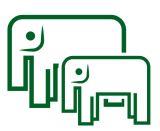 Метаболический эквивалент
Метаболический эквивалент (МЕТ) - отношение уровня метаболизма человека во время физической активности к уровню его метаболизма в состоянии покоя; 
 один МЕТ – это количество энергии, затрачиваемое человеком в состоянии покоя и эквивалентное сжиганию 1 ккал/кг/час;
 умеренно активный человек сжигает в 3-6 раз больше калорий (3-6 МЕТ); 
высоко активный человек – более чем в 6 раз (>6 MET).
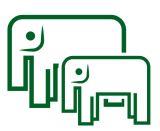 Физическая активность умеренной интенсивности
быстрая ходьба;
танцы;
работа в саду;
работа по дому и хозяйству;
традиционная охота и сбор урожая;
активные игры и спортивные занятия с детьми/прогулки с домашними животными;
основные строительные работы (например, кровельные или малярные работы);
перенос/перемещение предметов умеренной тяжести (менее 20 кг).
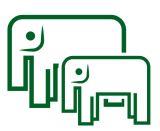 Физическая активность высокой интенсивности
бег;
энергичный подъем в гору/восхождение;
быстрая езда на велосипеде;
аэробика;
быстрое плавание;
спортивные соревнования и игры (например, традиционные игры, футбол, волейбол, хоккей, баскетбол);
энергичная работа с лопатой или рытье канав;
перенос/перемещение тяжестей (более 20 кг).
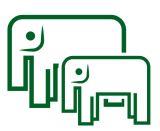 Биохимия счастья: положительные эффекты физической активности 1
увеличение количество шагов – положительная динамика уровня холестерина;
аэробные нагрузки короткой интенсивности – снижение риска сердечно-сосудистой патологии;
аэробные нагрузки и упражнения на сопротивление (4 недели) – снижение жесткости стенки аорты;
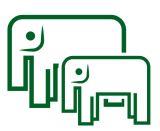 Биохимия счастья: положительные эффекты физической активности 2
велотренировки (4 недели) – снижение уровня триглицеридов плазмы;
сочетание аэробных нагрузок и упражнений на сопротивление – мобилизация жира и увеличение аэробного резерва;
короткие анаэробные нагрузки (на сопротивление) – снижение артериального давления и замедление частоты сердечных сокращений;
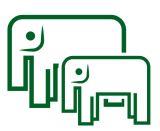 Биохимия счастья: положительные эффекты физической активности 3
упражнения на сопротивление – снижение мышечной слабости, увеличение чувствительности к инсулину; повышение качества жизни.
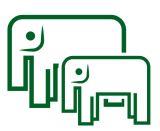 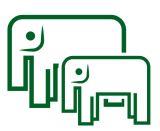 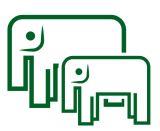 Fitrace
травмы опорно-двигательного аппарата, аритмии и внезапная сердечная смерть, инфаркт миокарда,  бронхоконстрикция;
синдром перетренированности, то есть дезадаптация к чрезмерным физическим нагрузкам без адекватного отдыха;
длится месяцами, включая тяжелые симптомы на эндокринном, а также иммунологическом, неврологическом и психологическом уровнях;
повышение уровня гормонов стресса, противовоспалительных цитокинов и активных форм кислорода;
инфекции  верхних дыхательных путей
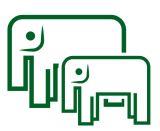 Гиподинамия
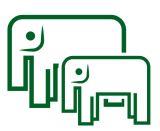 ПЕРСПЕКТИВЫ
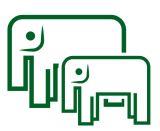 Искусственный интеллект
свойство интеллектуальных систем выполнять творческие функции, которые традиционно считаются прерогативой человека;
наука и технология создания интеллектуальных машин, в том числе интеллектуальных компьютерных программ;
связан со сходной задачей использования компьютеров для понимания человеческого интеллекта, но не обязательно ограничивается биологически правдоподобными методами;
в гериатрии – роботы, общающиеся с пациентами с деменцией; тревожные сигналы при падениях; моделирование среды проживая для повышения функциональности.
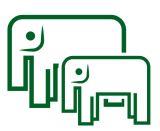 Искусственный интеллект в спорте
съёмка матчей без оператора;
отбор игроков в команды;
продвижение матчей и маркетинг;
персонализированные тренировки;
подбор стратегий для матча;
прогнозирование длительности восстановления при спортивной травме;
прогнозирование исходов матчей.
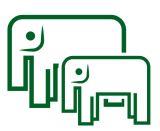 Персонификация занятий и диет
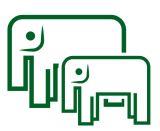 Жизнеспособность мышц на протяжении жизненного цикла: от клетки до общества
со старением снижается мышечная масса и функции, причем к восьмому десятилетию жизни теряется до половины мышечной массы, что приводит к ограничению подвижности, падениям, переломам;
на старение мышц влияют не только врожденные генетические факторы, но и физическое и социальное окружение человека;
подход обратного инжиниринга, чтобы понять пути развития мышц, дифференциации и последующего снижения;
сферы изучения: метаболизм, регенеративная медицина, наука о геноме, эпигенетика, математика, социальные науки, неравенство в области здравоохранения, биотехнологии, фармацевтика.
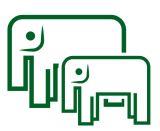 Ликвидация неравенств в области физической активности
число лет, прожитых в состоянии хорошего здоровья в пожилом возрасте, ниже в социально неблагополучных общинах или общинах этнических меньшинств;
физическая активность помогает улучшить физические и умственные функции и может обратить вспять некоторые последствия хронических заболеваний, чтобы пожилые люди оставались мобильными и независимыми;
люди из социально неблагополучных групп или групп этнических меньшинств имеют более низкую физическую активность и недостаточно представлены в исследованиях;
объединение подходов к исследованиям на молекулярном, клеточном и популяционном уровнях для выявления и устранения физических, экологических и психосоциальных барьеров, препятствующих физически активному образу жизни.
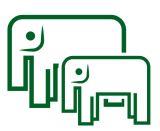 #продолжение будет #неуязвимые
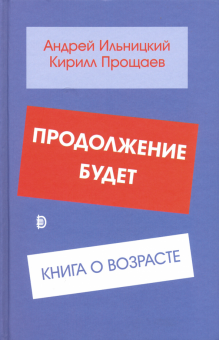 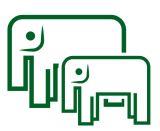 СПАСИБО ЗА ВНИМАНИЕ!
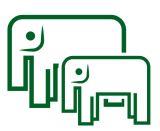